MEANS OF EGRESS3 Hours 				Technical1 Hours 				Specialty 				Class Number	     CP-23-00072  				Instructor			Ken LaBelle Instructor #	         			119
DEFINITIONS
MEANS OF EGRESS
A continuous and unobstructed path of vertical and horizontal egress travel from any occupied portion of a building or structure to a public way.
A means of egress consists of three separate and 
distinct parts:
exit access,
exit
and exit discharge.
DEFINITIONS
EXIT
That portion of a means of egress system between the exit access and the exit discharge or public way. Exit components include exterior exit doors at the level of exit discharge, interior exit stairways and ramps, exit passageways, exterior
exit stairways and ramps and horizontal exits.
Exits include exterior exit doors at level of exit discharge, Vertical exit enclosures, exit passageways, exterior exit stairs, exterior exit ramps and horizontal exits.
DEFINITIONS
EXIT ACCESS
That portion of a means of egress system that leads 
from any occupied portion of a building or structure 
To an exit.
EXIT DISCHARGE
That portion of a means of egress system 
between the termination of an exit and a public way.
DEFINITIONS
PUBLIC WAY
A street, alley or other parcel of land open to the outside air leading to a street, that has been deeded, dedicated or otherwise permanently appropriated to the public for public use and which has a clear width and height of not less than 10 feet (3048 mm).
DEFINITIONS
ACCESSIBLE MEANS OF EGRESS.
A continuous and unobstructed way of egress travel from any accessible point in a building or facility to a public way.
AISLE
An unclosed exit access component that defines 
And provides a path of egress travel.
DEFINITIONS
AREA OF REFUGE.
An area where persons unable to use stairways can remain temporarily to await instructions or assistance during emergency evacuation
COMMON PATH OF EGRESS TRAVEL
That portion of the exit access travel distance measured from the most remote point within a story to that point where the occupants have separate and distinct access to two exits or exit access doorways.
Where is the exit?
Where is the exit?
DEFINITIONS
STAIRWAY
One or more flights of stairs, either exterior or interior, 
with the necessary landings and platforms connecting 
them, to form a continuous and uninterrupted passage 
from one level to another.
DEFINITIONS
EXTERIOR EXIT STAIRWAY,
An exit component that serves to meet one or more means of egress design requirements,
such as required number of exits or exit access travel distance, and is open to yards, courts or public ways
STAIRWAY, INTERIOR
A stairway not meeting the definition of an 
exterior stairway.
DEFINITIONS
INTERIOR EXIT STAIRWAY
An exit component that serves to meet one or more means of egress design requirements,
such as required number of exits or exit access travel distance, and provides for a protected path of egress travel to the exit discharge or public way.
Applicability. 1003.1
The general requirements specified in Sections 1003 through 1015 shall apply to all three elements of the means of egress system,
What are all three elements ?
EXIT ACCESS, 
THE EXIT AND 
THE EXIT DISCHARGE
Minimum ceiling heights 1208.2
Occupiable spaces, habitable spaces and corridors shall have a ceiling height of not less than 7 feet 6 inches. Bathrooms, toilet rooms, kitchens, storage rooms and laundry rooms shall be permitted to have a ceiling height of not less than 7 feet.
Exceptions:
1  In one- and two-family dwellings, beams or girders
2  If any room in a building has a sloped ceiling
3  Mezzanines
Minimum ceiling heights 1208.2
Exceptions:
1  In one- and two-family dwellings, beams or girders
2  If any room in a building has a sloped ceiling
3  Mezzanines
4 Corridors contained within a dwelling unit or sleeping unit in a Group R occupancy shall have a ceiling height of not less than 7 feet (2134 mm).
Ceiling height
not less than 7 feet 6 inches
Exceptions:
Sloped ceilings in accordance with Section 1208.2.
Ceilings of dwelling units and sleeping units within 
residential occupancies in accordance with 
Section 1208.2.
Ceiling height
Exceptions
Allowable projections in accordance 
with Section 1003.3.
Corridors contained within a dwelling unit or sleeping unit in a Group R occupancy shall have a ceiling height of not less than 7 feet (2134 mm)..
OCCUPANT LOAD
TABLE 1004.1.2
MAXIMUM FLOOR AREA ALLOWANCES PER OCCUPANT
Mercantile
 Areas on other floors			60 gross
Storage, stock, shipping areas	300 gross
OCCUPANT LOAD
Business areas
100 gross
Assembly without fixed seats
Concentrated (chairs only—not fixed)  	7 net
Standing space					5 net
Unconcentrated (tables and chairs)	15 net
SECTION 1005 EGRESS WIDTH
1005.1 General. All portions of the means of egress system shall be sized in accordance with this section. 

Exception: Aisles and aisle accessways in rooms or spaces used for assembly purposes complying with Section 1029.
SECTION 1005 EGRESS WIDTH
1005.2 Minimum width based on component. The minimum width, in inches (mm), of any means of egress components shall be not less than that specified for such component, elsewhere in this code.
SECTION 1005 EGRESS WIDTH
1005.3 Required capacity based on occupant load. The required capacity, in inches (mm), of the means of egress for any room, area, space or story shall be not less than that determined in accordance with Sections 1005.3.1 and 1005.3.2:
SECTION 1005 EGRESS WIDTH
1005.3.1 Stairways. The capacity, in inches, of means of egress stairways shall be calculated by multiplying the occupant load served by such stairways by a means of egress capacity factor of 0.3 inch (7.6 mm) per occupant.

Where stairways serve more than one story, only the occupant load of each story considered individually shall be used in calculating the required capacity of the stairways serving that story
Exceptions:
SECTION 1005 EGRESS WIDTH
Exceptions:
1. For other than Group H and I-2 occupancies, the capacity, in inches, of means of egress stairways shall be calculated by multiplying the occupant load served by such stairways by a means of egress capacity factor of 0.2 inch (5.1 mm) per
occupant in buildings equipped throughout with an automatic sprinkler system installed in accordance with Section 903.3.1.1 or 903.3.1.2 and an emergency voice/alarm communication system in accordance with Section 907.5.2.2.
2. Facilities with smoke-protected assembly seating shall be permitted to use the capacity factors in Table 1029.6.2 indicated for stepped aisles for exit access or exit stairways where the entire path for means of egress from the seating to the exit discharge is provided with a smoke control system
complying with Section 909
SECTION 1005 EGRESS WIDTH
Exceptions:
3. Facilities with outdoor smoke-protected assembly seating shall be permitted to the capacity factors in Section 1029.6.3 indicated for stepped aisles for exit access or exit stairways where the entire path for means of egress from the seating to the exit discharge is open to the outdoors.
SECTION 1005 EGRESS WIDTH
1005.3.2 Other egress components. The capacity, in inches, of means of egress components other than stairways shall be calculated by multiplying the occupant load served by such component by a means of egress  capacity factor of 0.2 inch (5.1 mm) per occupant
Areas of refuge 1009.6
Every required area of refuge shall be accessible from the space it serves by an accessible means of egress
1009.6.1 Travel distance. The maximum travel distance from any accessible space to an area of refuge shall not
exceed the exit access travel distance permitted for the occupancy in accordance with Section 1017.1.
Areas of refuge 1009.6.2
1009.6.2 Stairway or elevator access. Every required
area of refuge shall have direct access to a stairway complying with Sections 1009.3 and 1023 or an elevator complying with Section 1009.4.
Areas of refuge 1009.6.5
Two-way communication. Areas of refuge shall be provided with a two-way communication system complying with Sections 1009.8.1 and 1009.8.2.
Exit stairways 1009.6.2
Every required area of refuge shall have direct access to a stairway complying with Sections 1009.3 and 1023 or an elevator complying with Section 1009.4.
Enclosures 1023.1
Interior exit stairways and ramps serving as an exit component in a means of egress system shall comply with the requirements of this section. Interior exit stairways and ramps shall be enclosed and lead directly to the exterior of the building or shall be extended to the exterior of the building with an exit passageway conforming to the requirements of Section 1024, except as permitted in Section 1028.1. An interior exit stairway or ramp shall not be used for any purpose other than as a means of egress and a circulation path.
Illumination required 1008.1
Means of egress illumination. Illumination shall be
provided in the means of egress in accordance with Section 1008.2. Under emergency power, means of egress illumination shall comply with Section 1008.3.
Exceptions:
1	Occupancies in Group U
2	Aisle access ways in Group A.
3	Dwelling units and sleeping units in Groups
 	R-1, R-2 and R-3.
4	Sleeping units of Group I occupancies
DOORS, GATES AND TURNSTILESSECTION 1010.1
Doors provided for egress purposes in numbers greater than required by this code shall meet the requirements of this section.
Means of egress doors shall be readily distinguishable from the adjacent construction and finishes such that the doors are easily recognizable as doors.
Size of doors 1010.1.1
The minimum width of each door opening shall be sufficient for the occupant load thereof and shall provide a clear width of not less than 32 inches
The maximum width of a swinging door leaf shall be 48 inches
The required capacity of each door opening shall be sufficient for the occupant load
Exceptions:
1. The minimum and maximum width shall not apply to door openings that are not part of the required means of egress in Group R-2 and R-3 occupancies.
2. Door openings to resident sleeping units in Group I-3 occupancies shall have a clear width of not less than 28 inches (711 mm).
3. Door openings to storage closets less than 10 square feet (0.93 m2) in area shall not be limited by the minimum width.
4. Width of door leafs in revolving doors that comply with Section 1010.1.4 shall not be limited.
5. Door openings within a dwelling unit or sleeping unit shall not be less than 78 inches (1981 mm) in height.
Exceptions:
6. Exterior door openings in dwelling units and sleeping units, other than the required exit door, shall not be less than 76 inches (1930 mm) in height.
7. In other than Group R-1 occupancies, the mini­mum widths shall not apply to interior egress doors within a dwelling unit or sleeping unit that is not required to be an Accessible unit, Type A unit or Type B unit.
8. Door openings required to be accessible within
Type B units shall have a minimum clear width
of 31.75 inches (806 mm).
Exceptions:
9. Doors to walk-in freezers and coolers less than
1,000 square feet (93 m2) in area shall have a maximum width of 60 inches (1524 mm).
10. In Group R-1 dwelling units or sleeping units
not required to be Accessible units, the minimum
width shall not apply to doors for showers or saunas.
Door swing 1010.1.2
Egress doors shall be pivoted or side-hinged swinging type
Doors shall swing in the direction of egress travel where serving an occupant load of 50 or more persons or a Group H occupancy.
Direction of swing. 1010.1.2.1
Pivot or side-hinged swinging doors shall swing in the direction of egress travel where serving a room or area containing an occupant load of 50 or more persons or a Group H occupancy
Sensor release of electrically locked egress doors. 1010.1.9.8
The electric locks on sensor released doors located in a means of egress in buildings with an occupancy in Group A, B, E, I-1, I-2, I-4, M, R-1 or R-2 and entrance doors to tenant spaces in occupancies in Group A, B, E, I-1, I-2, I-4, M, R-1 or R-2 are permitted where installed and operated in accordance with all of the following criteria:
1 The sensor shall be installed on the egress side, arranged to detect an occupant approaching the doors. The doors shall be arranged to unlock by a signal from or loss of power to the sensor.
2  Loss of power to that part of the access control system which locks the doors shall automatically unlock the doors
3  The doors shall be arranged to unlock from a
manual unlocking device located 40 inches to 48
inches (1016 mm to 1219 mm) vertically above
the floor and within 5 feet (1524 mm) of the secured doors. Ready access shall be provided to the manual unlocking device and the device shall
be clearly identified by a sign that reads “PUSH
TO EXIT.” When operated, the manual unlocking
device shall result in direct interruption of power to the lock—independent of other electronics— and the doors shall remain unlocked for not less than 30 seconds.
4  Activation of the building fire alarm system, where provided, shall automatically unlock the doors, and the doors shall remain unlocked until the fire alarm system has been reset.
5  Activation of the building automatic sprinkler
system or fire detection system, where provided,
shall automatically unlock the doors. The doors
shall remain unlocked until the fire alarm system
has been reset.
6  The door locking system units shall be listed in
accordance with UL 294.
STAIRWAYS SECTION 1011.1
Stairways serving occupied portions of a building shall comply with the requirements of Sections
1011.2 through 1011.13.
Exception: Within rooms or spaces used for assembly purposes, stepped aisles shall  comply with Section 1029.
STAIRWAYS SECTION 1011.2
Width and capacity. The required capacity of stairways shall be determined as specified in Section 1005.1, but the minimum width shall be not less than 44 inches (1118 mm).
Exceptions:
Stairways serving an occupant load of less 
than 50 shall have a width of not less than 
36 inches
Headroom 1011.3
Stairways shall have a minimum headroom clearance of 80 inches
Walkline 1011.4
The walkline across winder treads shall be concentric to the direction of travel through the turn and located 12 inches (305 mm) from the side where the winders are narrower. The 12-inch (305 mm) dimension shall be mea­sured from the widest point of the clear stair width at the walk­ing surface of the winder. If winders are adjacent within the flight, the point of the widest clear stair width of the adjacent winders shall be used.
Stair treads and risers 1011.5
Stair treads and risers shall comply with Sections 1011.5.1 through 1011.5.5.3.
For the purpose of this section, all dimensions are 
Exclusive of carpets, rugs or runners.
Stair treads and risers 1011.5.2
Riser height and tread depth. Stair riser heights shall be 7 inches maximum and 4 inches minimum. The riser height shall be measured vertically between the leading edges of adjacent treads. Rectangular tread depths shall be 11 inches minimum measured horizontally between the vertical planes of the foremost projection of adjacent treads and at a right angle to the tread's leading edge. Winder treads shall have a minimum tread depth of 11 inches measured between the vertical planes of the foremost projection of adjacent treads at the intersections with the walkline and a minimum tread depth of 10 inches within the clear width of the stair.
Dimensional uniformity  1011.5.4
Stair treads and risers shall be of uniform size and shape. The tolerance between the largest and smallest riser height or between the largest and smallest tread depth shall not exceed 3/8 inch in any flight of stairs
Stairway landings 1011.6
There shall be a floor or landing at the top and bottom of each stairway. The width of landings shall not be less than the width of stairways they serve. Every landing shall have a minimum dimension measured in the direction of travel equal to the width of the stairway. Such dimension need not exceed 48 inches (1219 mm) where the stairway has a straight run. Doors opening onto a landing shall not reduce the landing to less than one-half the required width. When fully open, the door shall not project more than 7 inches (178 mm) into a landing.
Stairway landings 1011.6
Where wheelchair spaces are required on the stairway landing in accordance with Section 1009.6.3, the wheelchair space shall not be located in the required width of the landing and doors shall not swing over the wheelchair spaces.
Stairway landings 1011.6
Exception: Where stairways connect stepped aisles to cross aisles or concourses, stairway landings are not required at the transition between stairways and stepped aisles constructed in accordance with Section 1029.
EXIT SIGNSSECTION 1013
Where required 1013.1
Exits and exit access doors shall be marked by an approved exit sign readily visible from any direction of egress travel. The path of egress travel to exits and within exits shall be marked by readily visible exit signs to clearly indicate the direction of egress travel in cases where the exit or the path of egress travel is not immediately visible to the occupants. Intervening means of egress doors within exits shall be marked by exit signs. Exit sign placement shall be such that no point in an exit access corridor or exit passageway is more than 100 feet or the listed viewing distance for the sign, whichever is less, from the nearest visible exit sign.
Where required 1013.1
Exceptions:
1  Exit signs are not required in rooms or areas that require only one exit or exit access.
2  Main exterior exit doors or gates that are 
obviously and clearly identifiable as exits need
not have exit signs where approved by the 
Building Official
Where required 1013.1
Exceptions:
3  Exit signs are not required in occupancies in Group U and individual sleeping units or dwelling units in Group R-1, R-2 or R-3.
Exit signs are not required in dayrooms, sleeping rooms or dormitories in occupancies in Group I-3.
Where required 1013.1
Exceptions:

5 In occupancies in Groups A-4 and A-5, exit signs are not required on the seating side of vomitories or open­ings into seating areas where exit signs are provided in the concourse that are readily apparent from the vomitories. Egress lighting is provided to identify each vomitory or opening within the seating area in an emergency.
HANDRAILSSECTION 1014
Where required 1014.1
Where required. Handrails serving stairways, ramps, stepped aisles and ramped aisles shall be adequate in
strength and attachment in accordance with Section 1607.8.  Handrails required for stairways by Section 1011.11 shall comply with Sections 1014.2 through 1014.9. Handrails required for ramps by Section 1012.8 shall comply with Sections 1014.2 through 1014.8. Handrails for stepped aisles and ramped aisles required by Section 1029.15 shall comply with Sections 1014.2 through 1014.8.
Handrails and GuardsSection 1607.8
1607.8.1 Handrails and guards. Handrails and guards shall be designed to resist a linear load of 50 pounds per linear foot (plf) (0.73 kN/m) in accordance with Section 4.5.1 of ASCE 7. Glass handrail assemblies and guards shall also comply with Section 2407.
Exceptions:
For one and two-family dwellings, only the single 
concentrated load required by Section 1607.8.1.1
Section 1607.8.1.1 
shall be able to resist a single concentrated load 
of 200 pounds
[Speaker Notes: Pounds per Lineal Foot]
Height 1014.2
Handrail height, measured above stair tread nosings, or finish surface of ramp slope shall be uniform, not less than 34 inches and not more than 38 inches
Handrail graspability 1014.3
All required handrails shall comply with Section 1014.3.1 or shall provide equivalent graspability.
Exception: In Group R-3 occupancies; within dwelling units in Group R-2 occupancies; and in Group U occupancies that are accessory to a Group R-3 occupancy or accessory to individual dwelling units in Group R-2 occupancies; handrails shall be Type I in accordance with Section 1014.3.1, Type II in accordance with Section 1014.3.2 or shall provide equivalent graspability.
1014.3.1
Type I. Handrails with a circular cross section shall have an outside diameter of at least 11/4 inches (32 mm) and not greater than 2 inches (51 mm). If the handrail is not circular, it shall have a perimeter dimension of at least 4 inches (102 mm) and not greater than 61/4 inches (160 mm) with a maximum cross-section dimension of 21/4 inches (57 mm). Edges shall have a minimum radius of 0.01 inch (0.25 mm).
1014.3.2
Type II. Handrails with a perimeter greater than 61/4 inches (160 mm) shall provide a graspable finger recess area on both sides of the profile. The finger recess shall begin within a distance of 3/4 inch (19 mm) measured vertically from the tallest portion of the profile and achieve a depth of at less than 5/16 inch (8 mm) within 7/8 inch (22 mm) below the widest portion of the profile. This required depth shall continue for not less than 3/8 inch (10 mm) to a level that is not less than 13/4 inches (45 mm) below the tallest portion of the profile. The width of the handrail above the recess shall be 11/4  inches (32 mm) to not greater than 23/4 inches (70 mm). Edges shall have a minimum radius of 0.01 inch (0.25 mm).
Continuity 1014.4
Handrail gripping surfaces shall be continuous, without interruption by newel posts or other obstructions.
Exceptions:
4  Where handrails are provided along walking surfaces with slopes not steeper than 1:20, the bottoms of the handrail gripping surfaces shall be permitted to be obstructed along their entire length where they are integral to crash rails or bumper guards.
Clearance 1014.7
Clear space between a handrail and a wall or other surface shall be a minimum of 1.5 inches.
A handrail and a wall or other surface adjacent
to the handrail shall be free of any sharp or 
abrasive elements.
GUARDSSECTION 1015
Where required 1015.2
Guards shall be located along open-sided walking surfaces, including mezzanines, equipment platforms, aisles, stairs, ramps and landings that are located more than 30 inches (762 mm)  measured vertically to the floor or grade below at any point within 36 inches (914mm) horizontally to the edge of the open side.
Guards shall be adequate in strength and 
attachment in accordance with Section 1607.8
1607.8.1 Handrails and guards. Handrails and guards shall be designed to resist a load of 50 pounds per linear foot (plf) (0.73 kN/m) applied in any direction at the top and to transfer this load through the supports to the structure. Glass handrail assemblies and guards shall also comply with Section 2407.
SECTION 2407GLASS IN HANDRAILS AND GUARDS
2407.1 Materials. Glass used in a handrail, guardrail or a guard section shall be laminated glass constructed of  fully tempered or heat-strengthened glass and shall comply with Category II or CPSC 16 CFR Part 1201 or Class A of ANSI Z97.1. Glazing in railing in-fill panels shall be of an approved safety glazing material that conforms to the provisions of Section 2406.1.1. For all glazing types, the minimum nominal thickness shall be 1/4 inch (6.4 mm).
2407.1.2 Support.
Each handrail or guard section shall be supported by a minimum of three glass balusters or shall be otherwise supported to remain in place should one baluster panel fail. Glass balusters shall not be installed without an attached handrail or guard.
Height 1015.3
Required guards shall be not less than 42 inches (1067 mm) high, measured vertically as follows:
1. From the adjacent walking surfaces.
2. On stairways and stepped aisles, from the line connecting the leading edges of the tread  nosings.
3. On ramps and ramped aisles, from the ramp surface at the guard.
Height 1015.3
Exceptions:

1.	For occupancies in Group R-3 not more than three stories above grade in height and within individual dwelling units in occupancies in Group R-2 not more than three stories above grade in height with separate means of egress, required guards shall be not less than 36 inches (914 mm) in height measured vertically above the adjacent walking surfaces or adjacent fixed seating.
Height 1015.3
Exceptions:
2.  For occupancies in Group R-3, and within individual
dwelling units in occupancies in Group R-2, guards
on the open sides of stairs shall have a height not
less than 34 inches (864 mm) measured vertically
from a line connecting the leading edges of the
treads.
Height 1015.3
Exceptions:
3. For occupancies in Group R-3, and within individual dwelling units in occupancies in Group R-2, where the top of the guard also serves as a handrail on the open sides of stairs, the top of the guard shall be not
less than 34 inches (864 mm) and not more than 38 inches (965 mm) measured vertically from a line connecting the leading edges of the treads.
4. The guard height in assembly seating areas  shall comply with Section 1029.16 as applicable.

5. Along alternating tread devices and ships ladders, guards where the top rail also serves as a handrail shall have height not less than 30 inches (762 mm) and not more than 34 inches (864 mm), measured
vertically from the leading edge of the device tread nosing.
Opening limitations 1015.4
Required guards shall not have openings that allow passage of a sphere 4 inches (102 mm) in diameter from the walking surface to the required guard height.
Opening limitations 1015.4
Exceptions:
1   From a height of 36 inches (914 mm) to 42 inches (1067 mm), guards shall not have openings that allow passage of a sphere 43/8 inches (111 mm) in diameter.
2   The triangular openings at the open sides of a stair, formed by the riser, tread and bottom rail shall not allow passage of a sphere 6 inches (152 mm) in diameter.
Opening limitations 1015.4
Exceptions:
3   At elevated walking surfaces for access to and use of electrical, mechanical or plumbing systems or equipment, guards shall not have openings that allow passage of a sphere 21 inches (533 mm) in diameter.
4   In areas that are not open to the public within occupancies in Group I-3, F, H or S, and for alternating tread devices and ship ladders, guards shall not have openings which allow passage of a sphere 21 inches (533 mm) in diameter.
Opening limitations 1015.4
Exceptions:
5 In assembly seating areas, guards required at the end of aisles in accordance with Section 1029.16.4 shall not have openings that allow passage of a sphere 4 inches (102 mm) in diameter up to a height of 26 inches (660 mm). From a height of 26 inches (660 mm) to 42 inches (1067 mm) above the adjacent walking surfaces, guards shall not have openings that allow passage of a sphere 8 inches (203 mm) in diameter.
Opening limitations 1015.4
Exceptions:
6  Within individual dwelling units and sleeping units in Group R-2 and R-3 occupancies, guards on the open sides of stairs shall not have openings which allow passage of a sphere 43/8 inches (111 mm) in diameter
EXIT ACCESS SECTION 1016
1016.1 General. The exit access shall comply with the applicable provisions of Sections 1003 through 1015. Exit access arrangement shall comply with Sections 1016 through 1021.
EXIT ACCESS SECTION 1016
1016.2 Egress through intervening spaces. Egress through intervening spaces shall comply with this section.
EXIT ACCESS SECTION 1016
1. Exit access through an enclosed elevator lobby is permitted.  Access to not less than one of the required exits shall be provided without travel through the enclosed elevator lobbies required by Section 3006. Where the path of exit access travel passes through an enclosed elevator lobby, the level of protection required for the enclosed elevator lobby is not required to be extended to the exit unless direct access to an exit is required by other sections of this code.
EXIT ACCESS SECTION 1016
2. Egress from a room or space shall not pass through adjoining or intervening rooms or areas, except where such adjoining rooms or areas and the area served are  accessory to one or the other, are not a Group H occupancy and provide a discernible path of egress travel to an exit.
Exception: Means of egress are not prohibited
through adjoining or intervening rooms or spaces in a Group H, S or F occupancy where the  adjoining or intervening rooms or spaces are the same or a lesser hazard occupancy group.
EXIT ACCESS SECTION 1016
3. An exit access shall not pass through a room that can be locked to prevent egress.
4. Means of egress from dwelling units or sleeping areas shall not lead through other sleeping areas, toilet rooms or bathrooms.
5. Egress shall not pass through kitchens, storage rooms, closets or spaces used for similar purposes.
EXIT AND EXIT ACCESS DOORWAYSSECTION 1007
Exit or exit access doorways required 1007.1
Exits, exit access doorways, and exit access stairways and ramps serving spaces, including individual building stories, shall be separated in accordance with the provisions of this section.
Exit or exit access doorways required 1007.1.1
Two exits or exit access doorways. Where two exits, exit access doorways, exit access stairways or ramps, or any combination thereof, are required from any portion of the exit access, they shall be placed a distance apart equal to not less than one-half of the length of the maximum overall diagonal dimension of the building or area to be served measured in a  straight line between them.
Diagonal is 48’
Travel distance limitations 1017.3
1017.2 Limitations. Exit access travel distance shall not exceed the values given in Table 1017.2.
Travel distance limitations 1017
a. See the following sections for modifications to exit access travel distance requirements:
Section 402.8: For the distance limitation in malls.
Section 404.9: For the distance limitation through an atrium space.
Section 407.4: For the distance limitation in Group I-2.
Sections 408.6.1 and 408.8.1: For the distance limitations in Group I-3.
Section 411.4: For the distance limitation in special amusement buildings.
Section 412.7: For the distance limitations in aircraft manufacturing facilities.
Section 1006.2.2.2: For the distance limitation in refrigeration machinery rooms.
Section 1006.2.2.3: For the distance limitation in refrigerated rooms and spaces.
Section 1006.3.2: For buildings with one exit.
Section 1017.2.2: For increased distance limitation in Groups F-1 and S-1.
Section 1029.7: For increased limitation in assembly seating.
Section 3103.4: For temporary structures.
Section 3104.9: For pedestrian walkways.
b. Buildings equipped throughout with an automatic sprinkler system in accordance with Section 903.3.1.1 or 903.3.1.2. See Section 903 for occupancies where automatic sprinkler systems are permitted in accordance with Section 903.3.1.2.
c. Buildings equipped throughout with an automatic sprinkler system in accordance with Section 903.3.1.1.
d. Group H occupancies equipped throughout with an automatic sprinkler system in accordance with Section 903.2.5.1.
AISLESSECTION 1018
1018.1
Aisles and aisle accessways serving as a portion of the exit access in the means of egress system shall comply with the requirements of this section. Aisles or aisle accessways shall be provided from all occupied portions of the exit access that contain seats, tables, furnishings, displays and similar fixtures or equipment. The minimum width or required capacity of aisles shall be unobstructed.
Aisles in Groups B and M  1018.3
In Group B and M occupancies, the minimum clear aisle width shall be determined by Section 1005.1 for the occupant load served, but shall be not less than that required for corridors by Section 1020.2.
Exception: Nonpublic aisles serving less than 50 people
and not required to be accessible by Chapter 11 need not exceed 28 inches (711 mm) in width.
1018.4 Aisle accessways in Group M. An aisle accessway shall be provided on not less than one side of each element within the merchandise pad. The minimum clear width for an aisle accessway not required to be accessible shall be 30 inches (762 mm). The required clear width of the aisle accessway shall be measured perpendicular to the elements and merchandise within the merchandise pad. The 30-inch (762 mm) minimum clear width shall be maintained to provide a path to an adjacent aisle or aisle accessway. The common path of egress travel shall not exceed 30 feet (9144 mm) from any point in the merchandise pad.
AISLE. An unenclosed exit access component that defines and provides a path of egress travel.
AISLE ACCESSWAY. That portion of an exit access that leads to an aisle.
CORRIDORSSECTION 1020
1020.1 Construction. Corridors shall be fire-resistance rated in accordance with Table 1020.1. The corridor walls required to be fire-resistance rated shall comply with Section 708 for fire partitions.
Exceptions:
1. A fire-resistance rating is not required for corridors
in an occupancy in Group E where each room that is used for instruction has not less than one door opening directly to the exterior and rooms for assembly purposes have not less than one-half of the required means of egress doors opening directly to the exterior. Exterior doors specified in this  exception are required to be at ground level.
Table 1020.1
CORRIDORSSECTION 1020
1020.1 Construction.
Exceptions:
2. A fire-resistance rating is not required for corridors contained within a dwelling unit or sleeping unit in an occupancy in Groups I-1 and R.
3. A fire-resistance rating is not required for corridors
in open parking garages.
CORRIDORSSECTION 1020
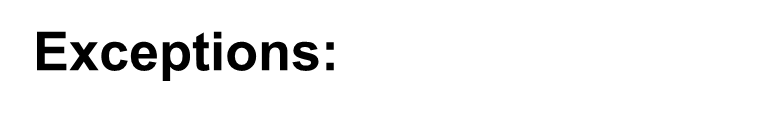 4. A fire-resistance rating is not required for corridors in an occupancy in Group B that is a space requiring only a single means of egress complying with Section 1006.2.
5. Corridors adjacent to the exterior walls of buildings shall be permitted to have unprotected openings on unrated exterior walls where unrated walls are  permitted by Table 602 and unprotected openings are permitted by Table 705.8.
Width and capacity  1020.2
The required capacity of corridors shall be determined as specified in Section 1005.1, but the minimum width shall be not less than that specified in Table 1020.2.
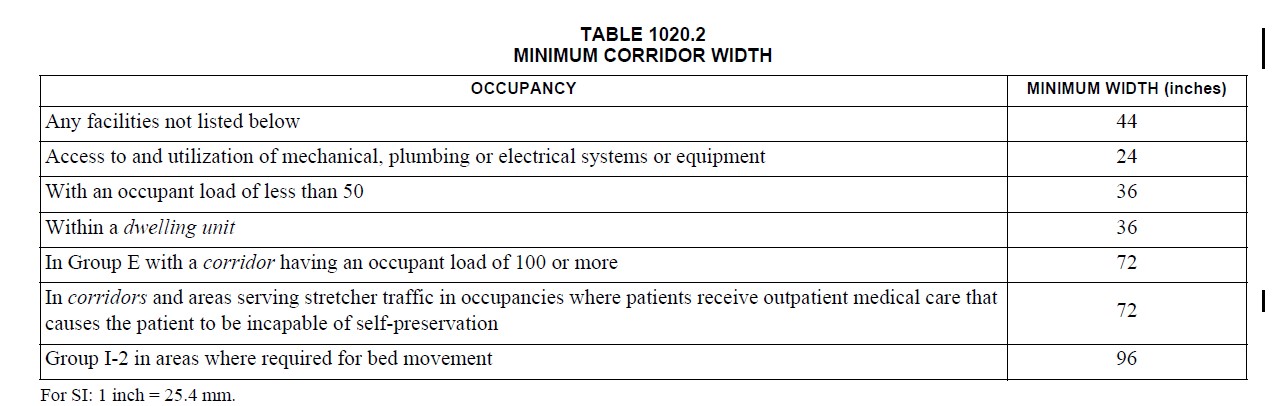 Width and capacity  1020.2
Exception: In Group I-2 occupancies, corridors are not required to have a clear width of 96 inches (2438 mm) in areas where there will not be  stretcher or bed movement for access to care or as part of the defend-in-place strategy.
Obstruction. 1020.3
The minimum width or required capacity of corridors shall be unobstructed.


Exception: Encroachments complying with Section 1005.7.
Dead ends 1020.4
Where more than one exit or exit access doorway is required, the exit access shall be arranged such that there are no dead ends in corridors more than 20 feet (6096 mm) in length.
Exceptions:
1. In occupancies in Group I-3 of Condition 2, 3 or 4,
the dead end in a corridor shall not exceed 50 feet
(15 240 mm).
Dead ends 1020.4
2. In occupancies in Groups B, E, F, I-1, M, R-1, R-2, R-4, S and U, where the building is equipped throughout with an automatic sprinkler system in accordance with Section 903.3.1.1, the length of the dead-end corridors shall not exceed 50 feet (15 240 mm).
3. A dead-end corridor shall not be limited in length where the length of the dead-end corridor is less than 2.5 times the least width of the dead-end corridor.
SECTION 1006NUMBER OF EXITS ANDEXIT ACCESS DOORWAYS
Minimum number of exits 1006
1006.1 General. The number of exits or exit access doorways required within the means of egress system shall comply with the provisions of Section 1006.2 for spaces, including mezzanines, and Section 1006.3 for stories.
Egress from spaces. 1006.2
Rooms, areas or spaces, including mezzanines, within a story or basement shall be provided with the number of exits or access to exits in accordance with this section.
1006.2.1 Egress based on occupant load and common path of egress travel distance. Two exits or exit access doorways from any space shall be provided where the design occupant load or the common path of egress  travel distance exceeds the values listed in Table 1006.2.1.
TABLE 1006.2.1
Egress based on occupant load  1006.2.1
Exceptions:
1. In Group R-2 and R-3 occupancies, one means of egress is permitted within and from individual dwelling units with a maximum occupant load of 20 where the dwelling unit is equipped throughout with an automatic sprinkler system in accordance with Section 903.3.1.1 or 903.3.1.2 and the common path of egress travel does not exceed 125 feet (38 100 mm).
Egress based on occupant load  1006.2.1
Exceptions:
2. Care suites in Group I-2 occupancies complying
with Section 407.4.
1006.2.1.1 Three or more exits or exit access doorways.
Three exits or exit access doorways shall be provided from any space with an occupant load of 501 to 1,000. Four exits or exit access doorways shall be provided from any space with an occupant load greater than 1,000.
Egress based on use  1006.2.2
The numbers of exits or access to exits shall be  provided in the uses described in Sections 1006.2.2.1 through 1006.2.2.5.
1006.2.2.1 Boiler, incinerator and furnace rooms
1006.2.2.2 Refrigeration machinery rooms
1006.2.2.3 Refrigerated rooms or spaces.
1006.2.2.4 Day care means of egress.
1006.2.2.5 Vehicular ramps
EXITS  1022
1022.1 General. Exits shall comply with Sections 1022 through 1027 and the applicable requirements of  sections 1003 through 1015. An exit shall not be used for any purpose that interferes with its function as a means of egress. Once a given level of exit protection is achieved, such level of protection shall not be reduced until arrival at the exit discharge. Exits shall be continuous from the point of entry into the exit to the exit discharge.
EXITS  1022
1022.2 Exterior exit doors. 
Buildings or structures used for human occupancy shall have not less than one exterior door that meets the requirements of Section 1010.1.1.
1010.1.1 Size of doors. The required capacity of each
door opening shall be sufficient for the occupant load
thereof and shall provide a minimum clear width of 32
inches (813 mm)…
EXITS  1022
1022.2.2 Arrangement. 
Exterior exit doors shall lead directly to the exit discharge or the public way.
INTERIOR EXIT STAIRWAYS AND RAMPS 1023
1023.1  General
Interior exit stairways and ramps serving as an exit component in a means of egress system shall comply with the requirements of this section. Interior exit  stairways and ramps shall be enclosed and lead directly to the exterior of the building or shall be extended to the exterior of the building with an exit passageway conforming to the requirements of Section 1024, except as permitted in Section 1028.1.  An interior exit stairway or ramp shall not be used for any purpose other than as a means of egress and a circulation path.
Construction. 1023.2
Enclosures for interior exit stairways and ramps shall be constructed as fire barriers in accordance with Section 707 or horizontal assemblies constructed in accordance with Section 711, or both…
Termination. 1023.3
Interior exit stairways and ramps shall terminate at an exit discharge or a public way.
EMERGENCY ESCAPE AND RESCUESECTION 1030
EMERGENCY ESCAPE AND RESCUESECTION 1030
1030.1 General. In addition to the means of egress required by this chapter, provisions shall be made for emergency escape and rescue in Group R occupancies as applicable in Section 101.2. Basements and sleeping rooms below the fourth story above grade plane shall have at least 1 exterior emergency escape and rescue opening in accordance with this section.
EMERGENCY ESCAPE AND RESCUESECTION 1030
1030.1 General. Where basements contain 1 or more sleeping rooms, emergency egress and rescue openings shall be required in each sleeping room, but shall not be required in adjoining areas of the basement. The opening shall open directly into a public street, public alley, yard, or court.
1030.1
Exceptions:
1. In other than group R-3 occupancies as applicable in section 101.2, buildings equipped throughout with an approved automatic sprinkler system in accordance with 903.3.1.1 or 903.1.2
2. In other than group R-3 occupancies as 
applicable in section 101.2, sleeping rooms 
provided with a door to a fire-resistance rated 
corridor having access to 2 remote exits in 
opposite directions
4. Basements with a ceiling height of less than 80 inches (2 032 mm) shall not be required to have emergency escape and rescue openings.
5. High-rise buildings in accordance with Section 403.
6. Emergency escape and rescue openings are not required from basements, or sleeping rooms which have an exit door or exit access door that opens directly into a public street, public alley, yard, egress court, or to an exterior exit balcony that opens to a public street, public alley, yard, or egress court.
7. Basements without habitable spaces and having not more than 200 square feet (18.6 square meters) in floor area shall not be required to have emergency escape and rescue openings.
TEST
Questions
Thank You